SAKRAMENT MAŁŻEŃSTWA
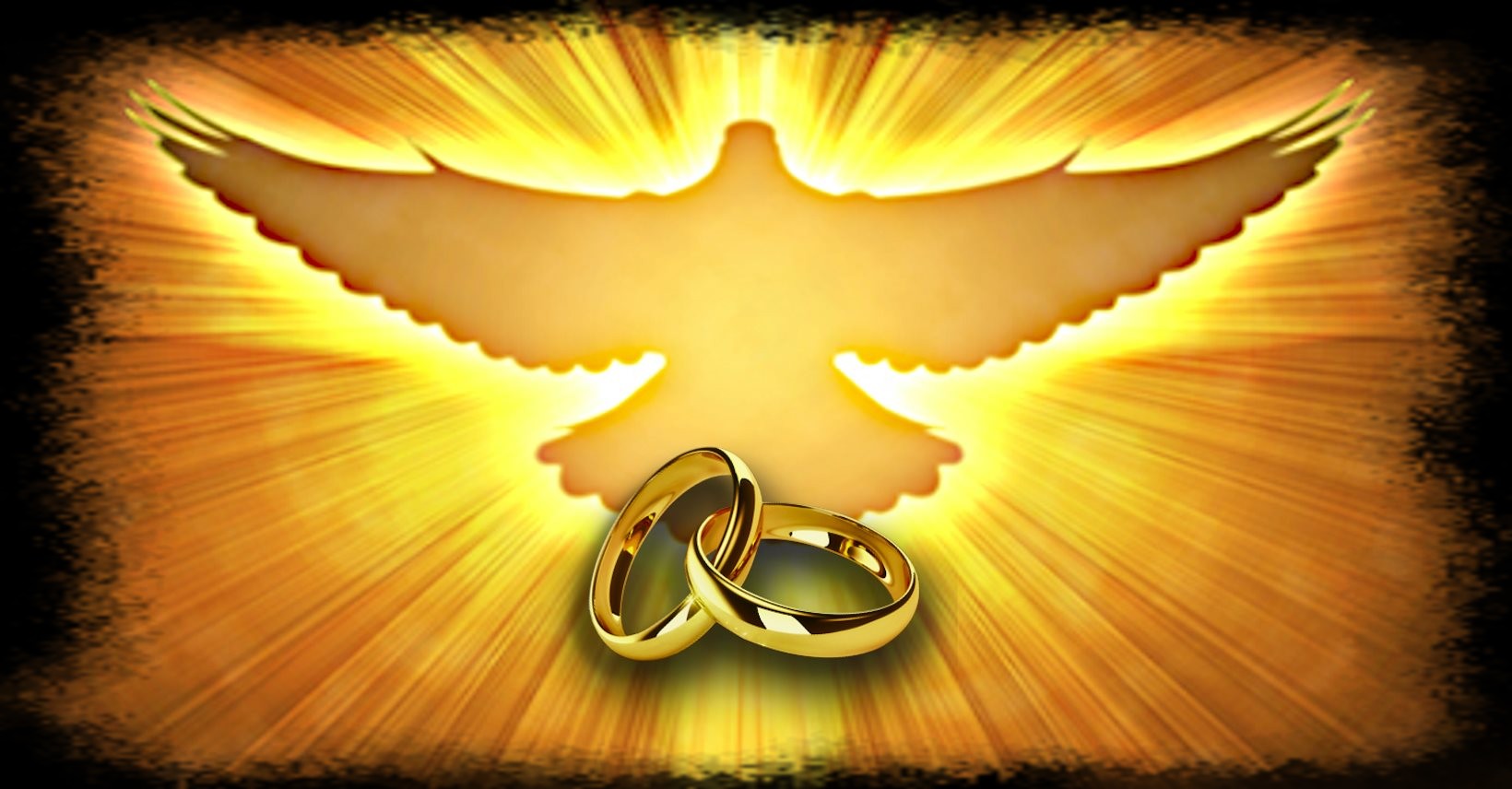 PRZYMIOTY  MAŁŻEŃSTWA SAKRAMENTALNEGO
związek 	mężczyzny i kobiety,
 związek 	monogamiczny
 związek 	nierozerwalny
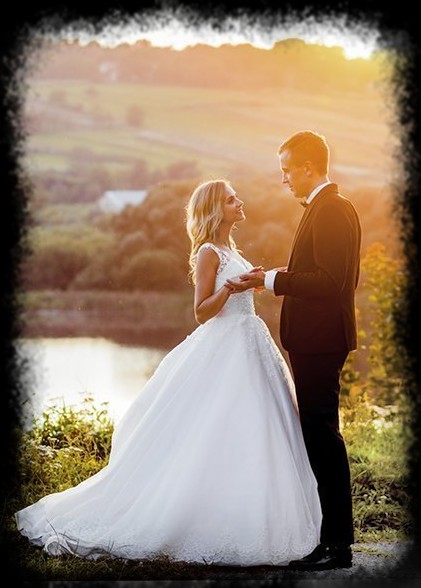 CELE  MAŁŻEŃSTWA SAKRAMENTALNEGO
wzajemna pomoc w codziennym życiu
 przekaz życia
 wychowanie 
troska 	o wzajemne zbawienie
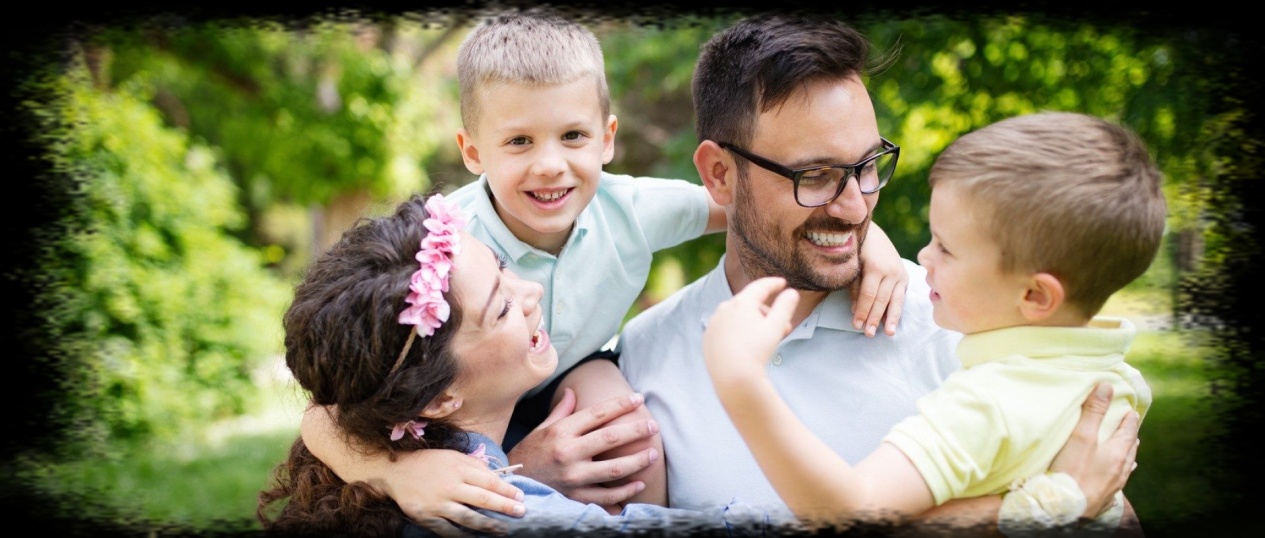 TREŚĆ I ZNACZENIE PRZYSIĘGI MAŁŻEŃSKIEJ
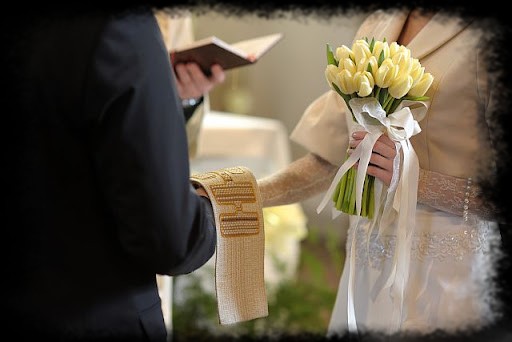 „ślubuję Ci miłość…”
„Miłość nigdy nie ustaje” (1 Kor 13, 8) 
miłość to nie uczucie, to akt woli
miłości trzeba się uczyć
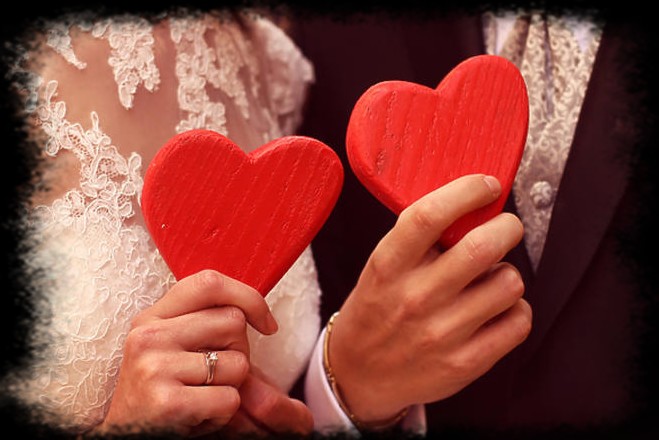 „ślubuję Ci wierność…”
czyli wyłączność
100% zaangażowania w rozwój tylko tej jednej miłości;
świadomie rezygnuję z każdej nowej miłości
nierozerwalność  
jest warunkiem szczęścia także dla dzieci
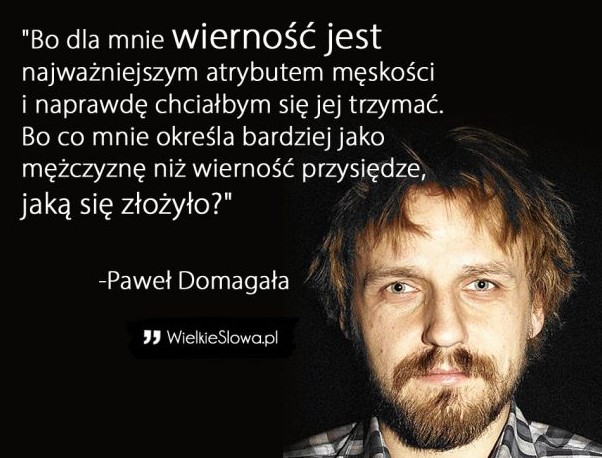 „ślubuję Ci uczciwość małżeńską…”
to znaczy, możesz na mnie polegać
ślubuję ci uczciwość, 	nawet… gdybyś Ty nie był uczciwy.
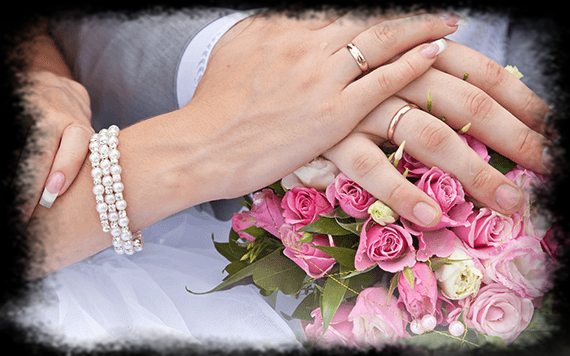 Czy można żyć 
ze sobą razem, 
gdy druga strona zdradzi?
„…i że Cię nie opuszczę aż do śmierci”
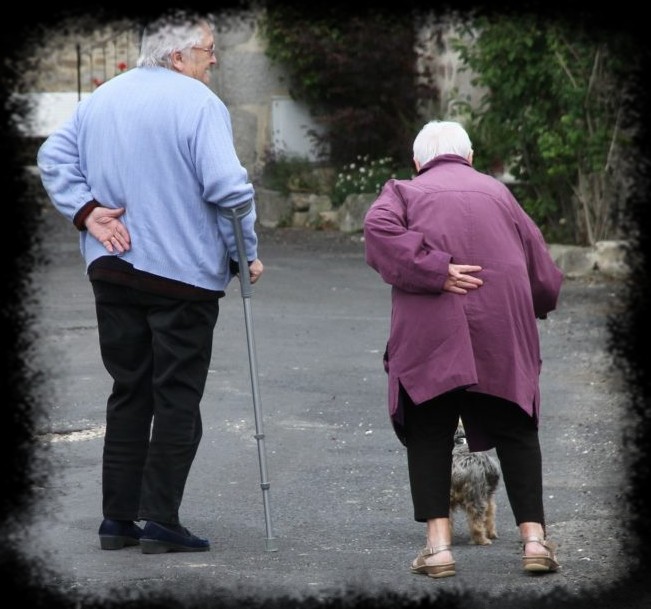 Możesz na mnie liczyć do końca życia!
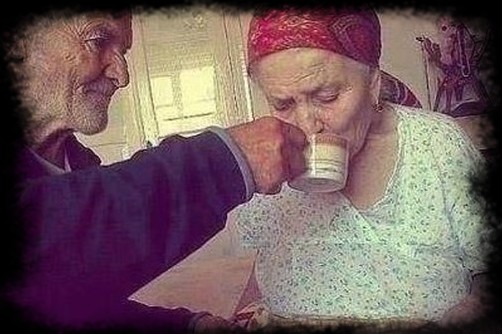 SPRAWY KANCELARYJNE
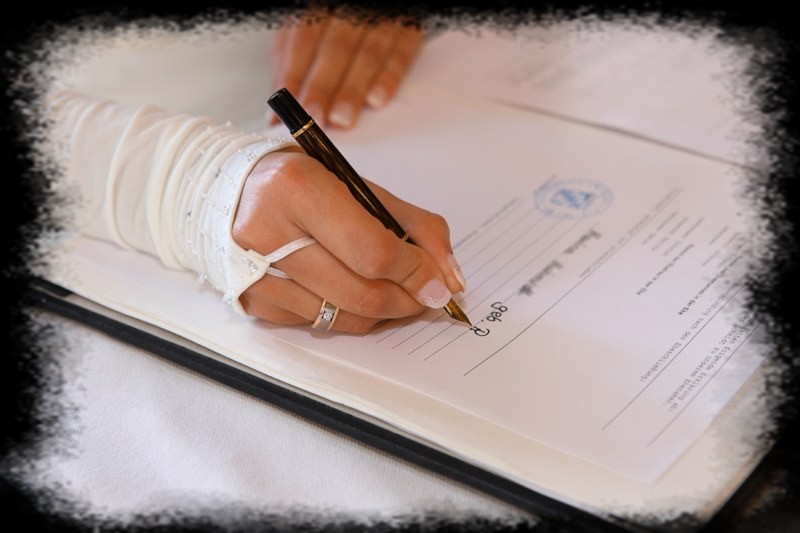 DOKUMENTY
Świadectwo chrztu 
nie starsze niż 6 miesięcy,
trzy ważne informacje (chrzest, bierzmowanie, stan)
Dowód osobisty
Protokół rozmów kanoniczno-duszpasterskich 
oświadczenie woli,
wykluczenie przeszkód do zawarcia małżeństwa sakramentalnego
Zapowiedzi
Zaświadczenia USC
SPOWIEDŹ PRZEDŚLUBNA
Zachęta do spowiedzi generalnej
Przygotowanie do spowiedzi
Miejsce, czas, forma, wybór spowiednika
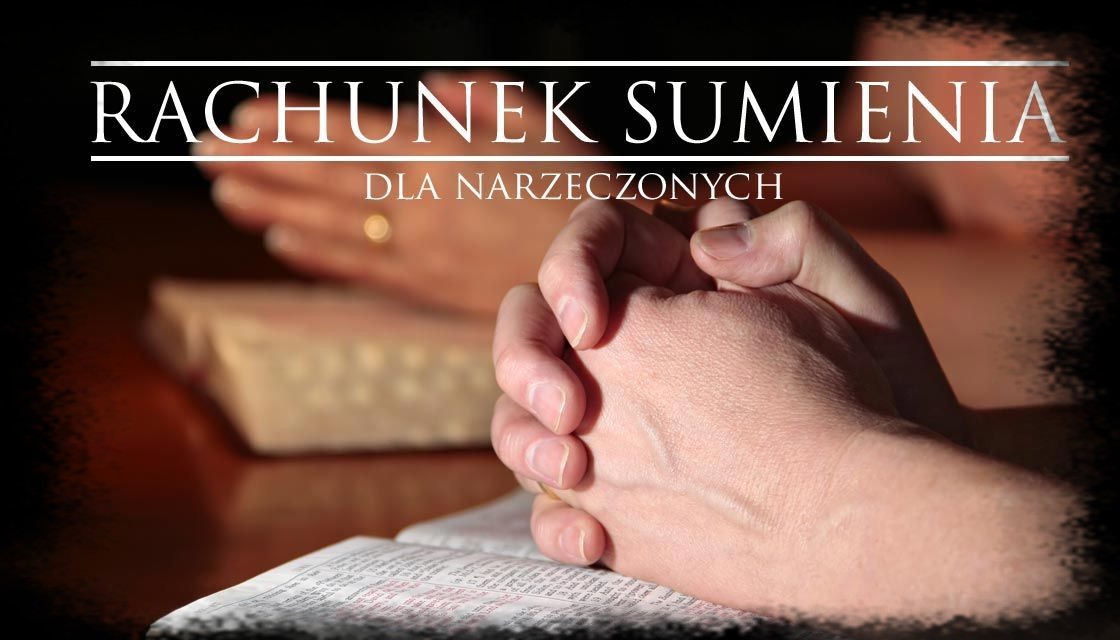 LITURGIA SAKRAMENTU MAŁŻEŃSTWA
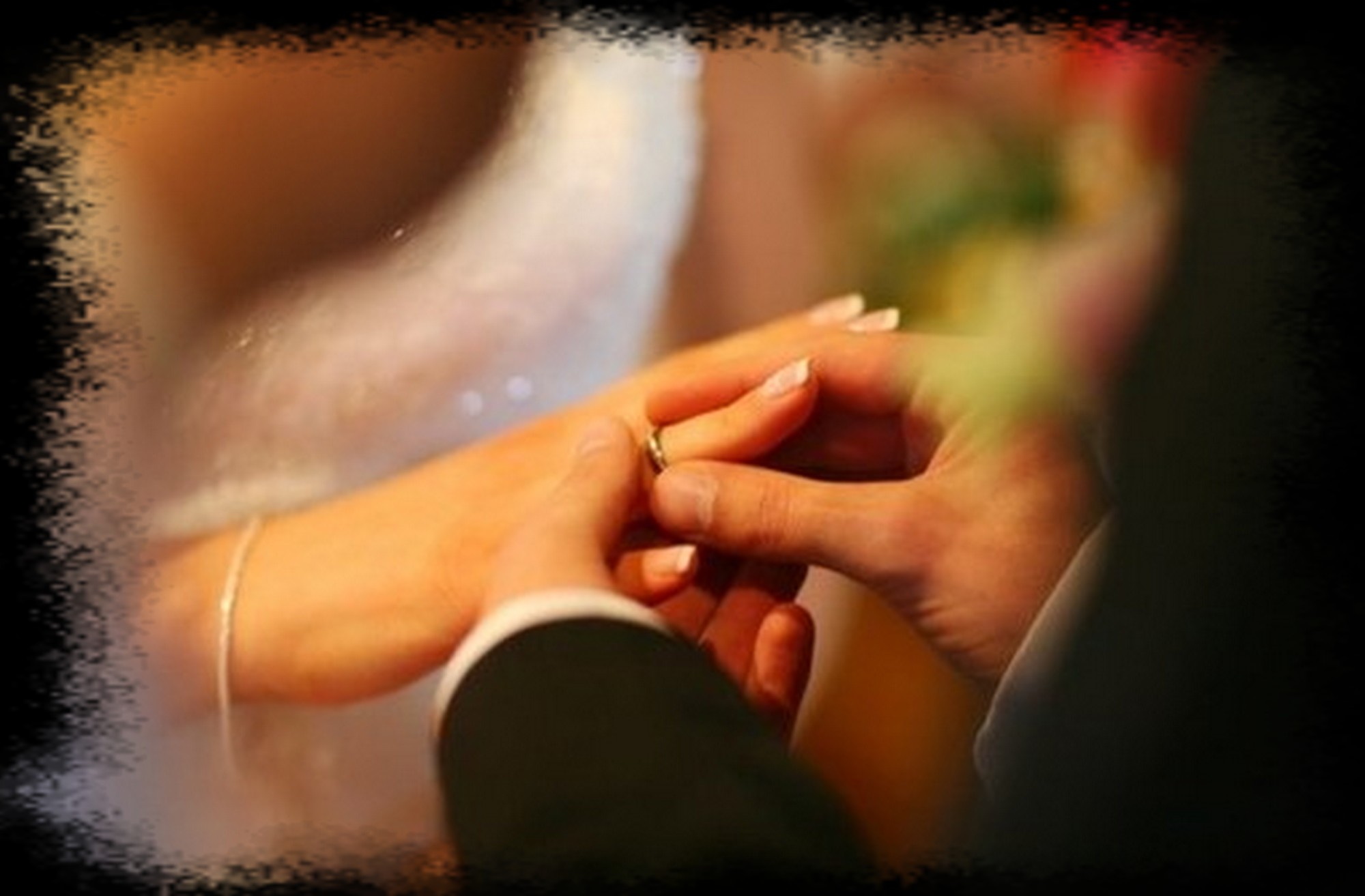 10 DROGOWSKAZÓW NA ZAKOŃCZENIE A WŁAŚCIWIE……NA CAŁE ŻYCIE
1. Każdy dzień jest nową szansą dla Twojego małżeństwa. Podbuduj Twojego Małżonka przez komplementy i dodanie mu odwagi. Czy mówiłeś już dzisiaj Jej/Jemu, że Go/Ją kochasz?
2.  Naucz się akceptować siebie samego. Jesteś jedyną w swoim rodzaju osobą z jedynymi w swoim rodzaju umiejętnościami i uzdolnieniami – i Twój Współmałżonek też. Spróbuj przyjąć Współmałżonka całego z Jego słabymi i mocnymi stronami. Nie ma nic ważniejszego jak wzajemna MIŁOŚĆ i akceptacja.
3.  Pomyślcie o tym, że każdy człowiek powinien być każdego dnia dowartościowany,aby utrzymać równowagę emocjonalną. Okazuj swojemu Współmałżonkowi czułość przy każdej nadarzającej się okazji.
4. Miejcie czas na rozmowy ze sobą. Zaplanujcie „randkę” przynajmniej raz w tygodniu,(np. długi spacer bez dzieci, wspólne wyjście do teatru lub kina).
5.  Ofiaruj swojemu Współmałżonkowi wolną przestrzeń do rozwijania Jej/Jego uzdolnień
6.  Pisz listy miłosne i rób niespodzianki.
7.   Jedźcie raz w roku we dwoje tam, gdzie nie ma pracy, telefonu, dzieci! Wykorzystajcie ten wolny czas na przemyślenia i długie rozmowy o swoim związku i swoim wspólnym życiu.
8.   Pamiętajcie, że obydwoje nie jesteście idealni. Nauczcie się ciągle na nowo przebaczać, tak jak Bóg Wam przebacza.
9.   Inwestuj w swojego Współmałżonka! Zrób z niego najlepszego przyjaciela. Poświęć na to czas i daj się ponieść fantazji w kształtowaniu codziennego życia.
10.  Przeżywajcie swój związek świadomie i odnawiajcie złożoną sobie obietnicę, że będziecie razem na dobre i na złe. Szukajcie przyjaciół myślących tak samo jak Wy, abyście mogli z nimi mówić otwarcie o ważnych obszarach Waszego małżeństwa.
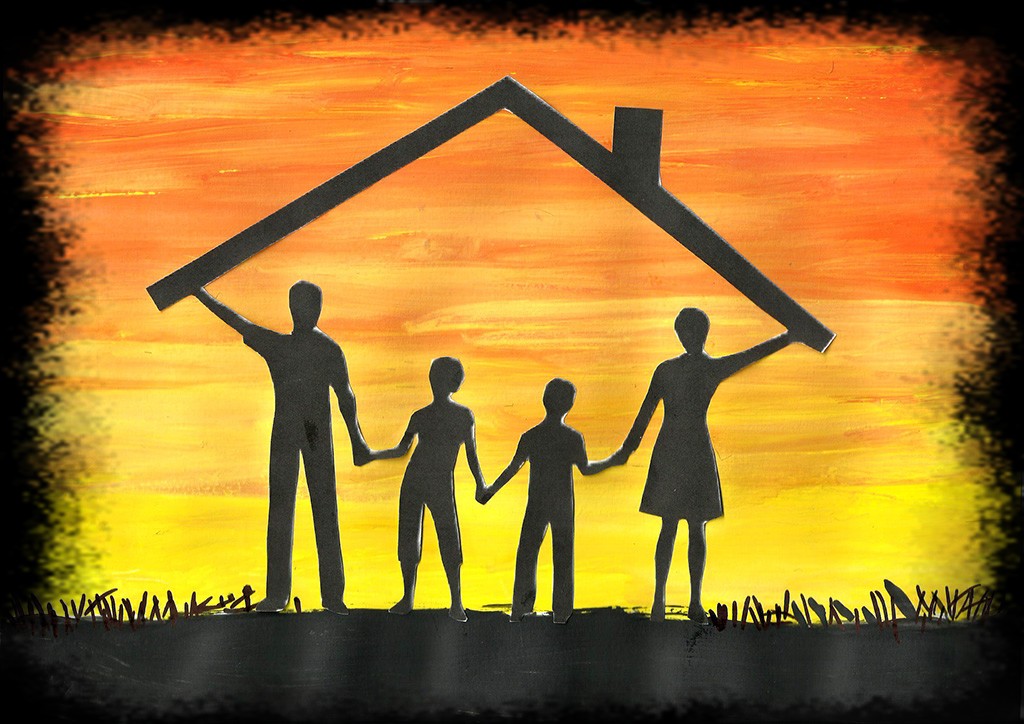 DZIĘKUJEMY ZA UWAGĘ!